Political Ideologies Consolidation Perspectives on…
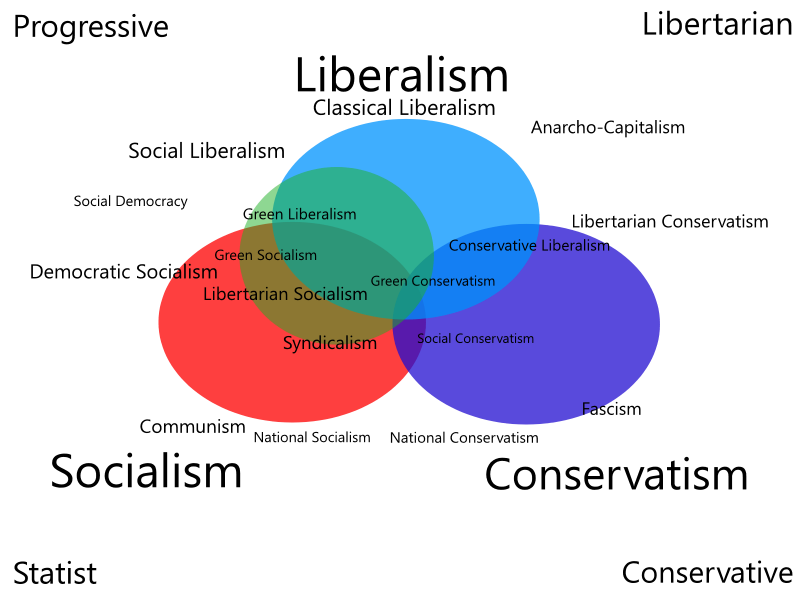 Human nature
Liberals
View human nature as a set of innate qualities intrinsic to the individual, placing little or no emphasis on social or historical conditioning.
Humans are self-seeking and largely self-reliant creatures; but they are also governed by reason and are capable of personal development, particularly through education.
Conservatives
Believe that humans beings are essentially limited and security-seeking creatures, drawn to the known, the familiar, the tried and tested. Human rationality is unreliable and moral corruption is implicit in each human individual.
The New Right nevertheless embraces a form of a self-seeking individualism – egoistical individualism (which places emphasis on self-interestedness and self-reliance).
Society
Liberals
Regard society not as an entity in its own right but as a collection of individuals. To the extent that society exists, it is fashioned out of voluntary and contractual agreements made by self interested human beings.
Nevertheless, there is a general balance of interests in society that tends to promote harmony and equilibrium.
Conservatives
Believe that society should be viewed as an organism, a living entity. Society thus has an existence beyond the individual, and in a sense is prior to the individual; it is held together by the bonds of tradition, authority and a common morality.
Neoliberals nevertheless subscribe to a form of liberal atomism.
The state
Liberals
See the state as a neutral arbiter among the competing interests and groups in society, a vital guarantee of a social order.
While classical liberals treat the state as a necessary evil and extol the virtues of a minimal or night watchman state, modern liberals recognise the state’s positive role in widening freedom and promoting equal opportunities.
Conservatives
Link the state to the need to the need to provide authority and discipline and to protect society from chaos and disorder, hence  their traditional preference for a strong state. 
However, whereas traditional conservatives a pragmatic balance between the state and civil society, neoliberal conservatives have called for the state to be ‘rolled back’, as it threatens economic prosperity and is driven, essentially, by bureaucratic self-interest.
Economy
Liberals
See the economy as a vital part of civil society and have a strong preference for a market or capitalist economic order based upon property, competition and material incentives. 
However, while classical liberals favour laissez-faire capitalism, modern liberals recognise the limitations of the market and accept economic management.
Conservatives
Show clear support for private enterprise but traditionally favoured pragmatic, if limited, intervention, fearing the free-for-all-state of laissez-faire and the attendant risks of social instability.
The New Right, however, endorses unregulated capitalism
Gender
Liberals
Traditionally regarded differences between women and men as being of entirely private or personal significance. 
In public and political life, all people are considered as individuals, gender being as irrelevant as ethnicity or social class. In this sense, individualism is ‘gender-blind’.
Conservatives
Have traditionally emphasised the social and political significance of gender divisions, arguing that they imply that the sexual division of labour between women and men is natural and inevitable.. 
Gender is thus one of the factors that give society its organic and hierarchical character.
Equality
Liberals
Believe that people are ‘born’ equal in the sense that they are equal moral worth. This implies formal equality, notably legal and political equality, as well as equality of opportunity; but social equality is likely to threaten freedom and penalise talent. 
Whereas classical liberals emphasise the need for strict meritocracy and economic incentives, modern liberals argue that genuine equal opportunities require relative social equality.
Conservatives
Have traditionally viewed society as naturally hierarchical and have thus dismissed equality as an abstract and unachievable goal. 
Nevertheless, the New Right evinces a strong individualist belief in equality of opportunity while emphasising the economic benefits of material inequality.